Rate Equations and Gas Equilibria
Rate Equations
Measuring Rates
Using concentration time graph
3. Determining the Order of a Reaction
Initial Rates Method 
Rate Concentration Graphs
Rate Determining Step
Arrhenius Equation
Gas Equilibria
Rate Equations
Rate Equations
The relationship between the rate of a chemical reaction and the concentration of the reactants is shown by the rate equation of the reaction.

Consider the reaction A + 3B  2C + 4D

The rate of this chemical reaction is given by the equation

Rate = k[A]x[B]y

[A] is the concentration of A, and [B] is the concentration of B.

x and y are the orders of reaction with respect to A and B respectively.
Order of reaction with respect to a given reactant is the power of that reactant’s concentration in the rate equations.

The sum of these is known as the overall order of reaction.

k is the rate constant of the reaction, the constant of proportionality which is unique to the chemical reaction and temperature.
Rate Constant (k)
Larger k = faster reaction
Always the same for a particular chemical reaction at a particular temperature
Increasing temperature also increases k
Practice
Answer application questions on pg. 53
Measuring Rates
Measuring Rate of Reaction
Rate of reaction is the decrease in the concentration of reactants per unit time, or the increase of concentration of products per unit time.

Units = mol dm-3 s-1

If you record amounts of reactant or product at regular intervals, this is called continuous monitoring.
Methods of Measuring Amounts
You can monitor the change in any of these factors:

Gas Volume
pH
Colour
Mass
Concentration Time Graph
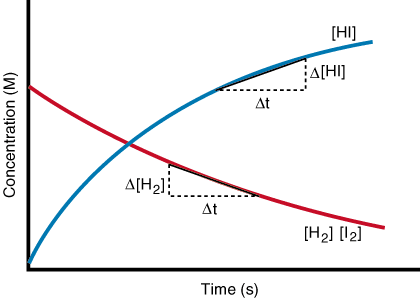 Rate of reaction = gradient of the graph
Practice
Answer questions on pg. 46
Answer questions on pg. 49
Finding Order of Reaction
Finding Order of a Reaction
In order to write a useful rate equation, we need to determine the orders of the reaction for each reactant.

A + B  C + D
Rate = k[A]x[B]y
Initial Rates Method
Carry out a reaction and calculate the rate.
Repeat the experiment using a different initial concentration of one of the reactants.
Compare the rates between the two experiments and determine the order.
If the rate did not change, the reaction is zero order
If you doubled the concentration and the rate also doubled, the reaction is first order for this reactant
If you doubled the concentration and the rate quadrupled, the reaction is second order
Initial Rates Method
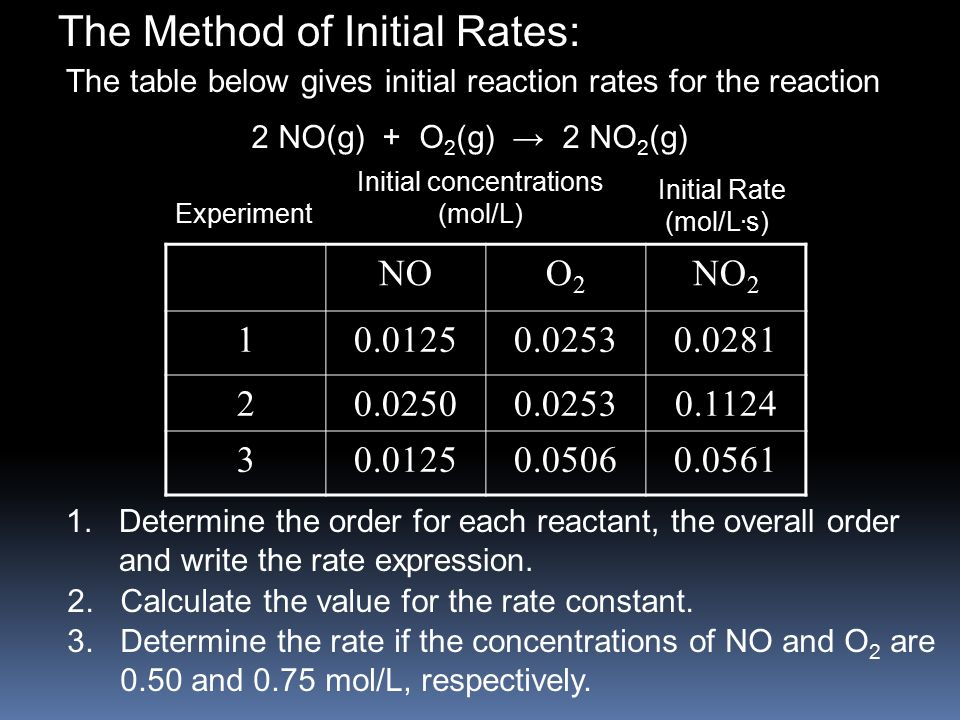 Practice
Answer application questions on pg. 57
Rate-Concentration Graphs
Rate-Concentration Graphs
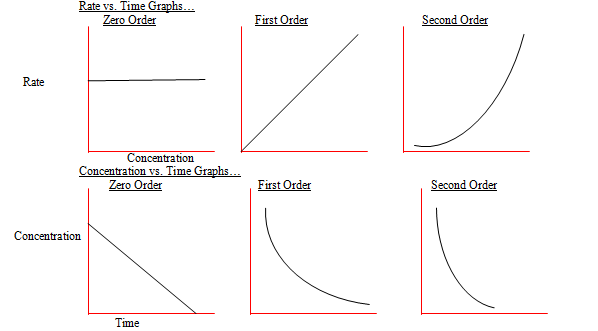 Practice
Answer application questions on pg. 61
The Rate Determining Step
The Rate Determining Step
Finding the orders of a reaction can provide information about the mechanism of a reaction.
Is it a one step reaction or multistep?
If a reaction has multiple steps, the slowest step is the rate determining step.
Using Rate Equation
If a reactant is zero order = it is NOT involved in the rate determining step

The order of a reaction = the number of molecules of that reactant involved in the rate determining step

This can then be used to figure out which step is the rate determining step or to figure out which possible mechanism is the correct one.
Practice
Answer application questions on pg. 63
Arrhenius Equation
Arrhenius Equation
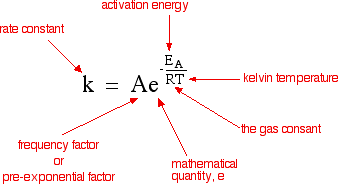 Arrhenius constant (unique to the reaction)
Conclusions from Arrhenius Equation
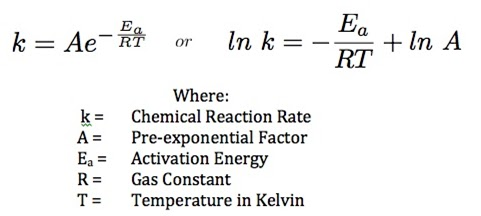 What happens if you increase activation energy?
 
Decrease?

What happens if you increase temperature?
 
Decrease?
k decreases
k increases
k also increases
k also decreases
Using the Arrhenius Equation
The decomposition of N2O5 at 308 K has a rate constant of 1.35 x 10-4 s-1. The Arrhenius constant for this reaction is 4.79 x 1013 s-1. Calculate the activation energy of this reaction. (R = 8.31 J K-1 mol-1)


ln(k) = ln(                ) = ln(A) + ln(            ) = ln(A)  
        = ln(A) – ln(k)
Ea = [ln(A) – ln(k)] x RT
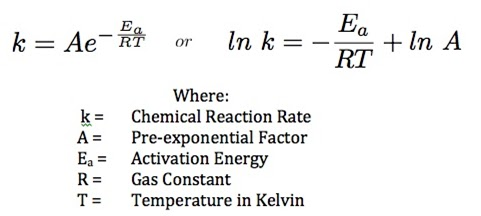 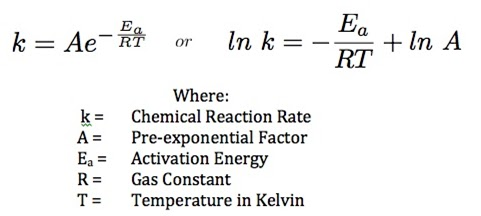 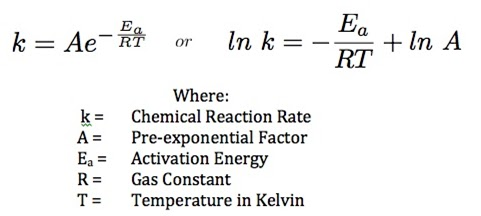 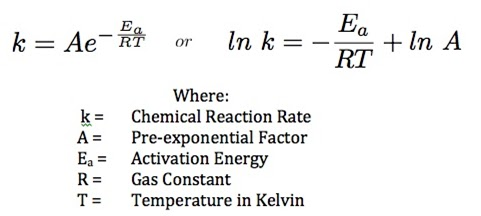 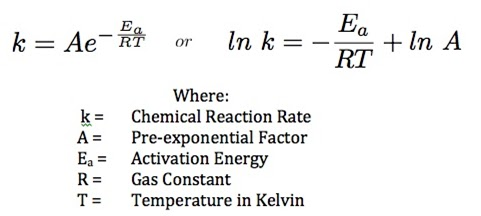 Practice
Answer Q1-2 on pg. 68
Arrhenius Plots
Plotting ln(k) against 1/T gives you useful data.
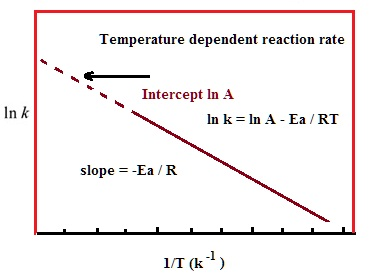 y-intercept = ln(A)
Practice
Answer Q3 on pg. 68
Gas Equilibria
Partial Pressure
For equilibrium reactions involving gases we don’t use concentration for the equilibrium equations.
Instead we use partial pressures.
Partial pressure = pressure exerted by one substance in the equilibrium mixture

total pressure = sum of all partial pressures
Mole Fractions
Gas Equilibrium Constant, Kp
pX = partial pressure of gas X
Practice
Answer questions on pg. 72
Changing Gas Equilibria
Remember Le Chatelier’s Principle?
If a reversible reaction is subjected to a change in temperature, pressure, or concentration, then the equilibrium shifts to counteract the change.

Also applies to gas equilibria!
Practice
Answer questions on pg. 74